Estudando para o ENEM de forma Invertida
Estática: Forças     ENEM: 2012
NOME: Lara Rigoti  Turma: 2M02
EEEFM Prof. Filomena Quitiba
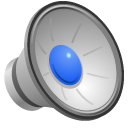 Estática
A Estática é o capítulo da Mecânica que estuda corpos que não se movem, estáticos. A ausência de movimento é um caso especial de aceleração nula, ou seja, pelas Leis de Newton, uma situação em que todas as forças que atuam sobre um corpo se equilibram. Portanto, a soma vetorial de todas as forças que agem sobre o corpo deve ser nula.
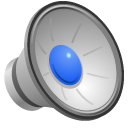 Ponto material
Na Estática consideramos o ponto material como um corpo suficientemente pequeno para podermos admitir que todas as forças que agem sobre o corpo se cruzem num mesmo. Para que este ponto material esteja em equilíbrio a somatória vetorial das forças que nele atuam tem necessariamente de ser nula.
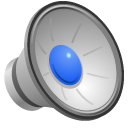 EQUILIBRIO DOS CORPOS RIGIDOS
Quando as dimensões dos corpos não podem ser ignoradas (não podemos considerar as forças todas se cruzando num mesmo ponto), o estudo passa a considerar movimentos de rotação. Por exemplo, na figura:
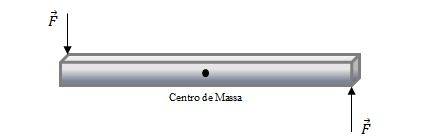 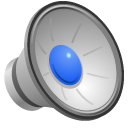 Questão do ENEM
O mecanismo que permite articular uma porta (de um móvel ou de acesso) é a dobradiça. Normalmente, são necessárias duas ou mais dobradiças para que a porta seja fixada no móvel ou no portal, permanecendo em equilíbrio e podendo ser articulada com facilidade.
   No plano, o diagrama vetorial das forças que as dobradiças exercem na porta está representado em:
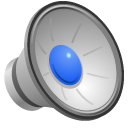 Continuação
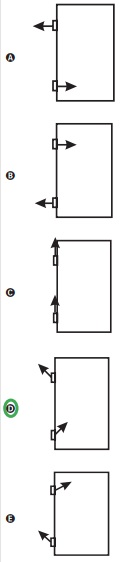 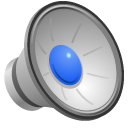 resolução
As condições de equilíbrio para corpos extensos são vetor força resultante igual a zero e o momento resultante dessas forças também seja zero. As dobradiças realizam forças verticais para cima para equilibrar o peso da porta, satisfazendo a primeira condição de equilíbrio, força resultante na porta igual a zero. A porta tende a girar no sentido, logo as dobradiças devem realizar forças na horizontal que gerem momento no sentido anti-horário para satisfazer a segunda condição de equilíbrio. Portanto a dobradiça superior deve fazer uma força horizontal para a esquerda e a inferior para a direita. A força resultante exercida por cada dobradiça é representada pela soma vetorial das componentes vertical e horizontal, conforme a figura.
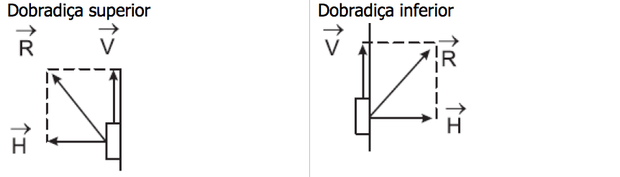 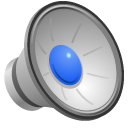